LA PUBBLICITA’
Il termine "pubblicità" in lingua italiana deriva da "pubblico" ed assume quindi il semplice significato di "rendere noto" ciò che fino a quel momento non lo era.
La pubblicità ha inizio nel 1479, con il primo annuncio pubblicitario fatto dall'editore inglese W. Caxton per pubblicizzare i propri libri. Nel 1960 si ha la nascita del vero e proprio servizio pubblicitario. l'idea venne ad un parigino che apre un ufficio e fonda la gazzetta per raccogliere e pubblicare annunci pubblicitari a pagamento.
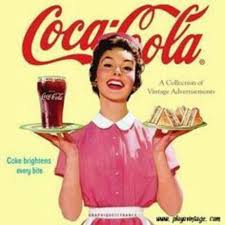 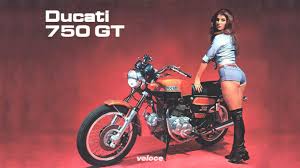 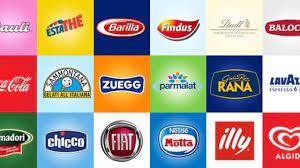 Vent'anni dopo in Inghilterra il settimanale “ Mercurius politicus” inserisce degli annunci pubblicitari, che da asllora si sono diffusi in tutto il mondo, aumentando con la produzione in massa di merci industriali.
Questa frase pronunciata negli 80’ da Henry Ford  era senza dubbio una verità assoluta, dal momento che non c’erano ancora i social o i media per diffondere informazioni la pubblicità era l’unico mezzo di comunicazione ed era perfetto per far vendere e guadagnare alle varie aziende.
LA PUBBLICITA’ E’ L’ANIMA DEL COMMERCIO
La pubblicità è il modo migliore per comunicare ai clienti l’esistenza sul mercato di un nuovo prodotto/alimento/accessorio… , allo stesso tempo incoraggia l'acquisto. È molto efficace nel far conoscere sempre di più un marchio o un’azienda.
La pubblicità per un'azienda è essenziale per acquisire nuovi clienti. L'obiettivo di qualsiasi attività commerciale è realizzare profitti e massimizzare i guadagni. Per questo, ogni azienda utilizza tutti i mezzi necessari per aumentare le proprie vendite e i ricavi derivanti.
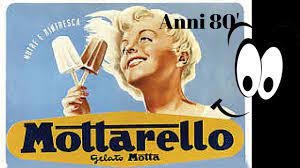 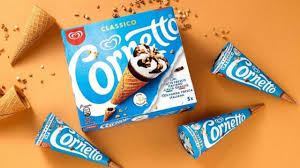 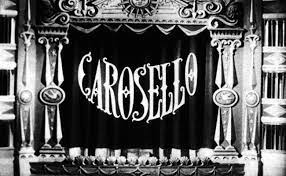 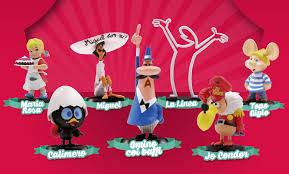 CAROSELLO
La tv è entrata nelle case italiane da 3 anni quando appare Carosello: è il 3 febbraio 1957. Sta per esplodere il boom economico e bisogna educare gli italiani a nuovi stili di vita, nuovi modi di fare la spesa, di consumare. E Carosello nasce proprio per questo, ma lo fa in modo sfumato, mai sfacciato.
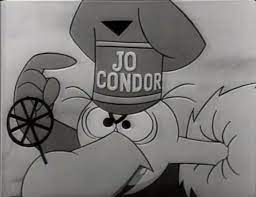 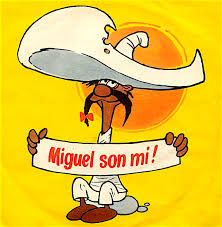 https://www.youtube.com/watch?v=6ldndhLVmBM
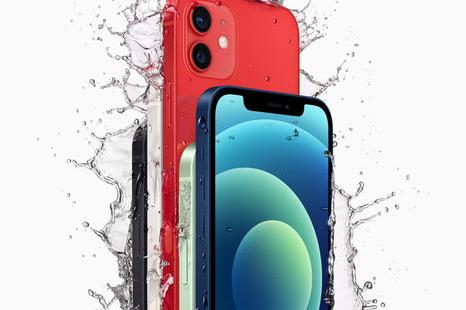 COME FARE PUBBLICITA’
Ci sono diversi mezzi attraverso i quali si può declinare il messaggio pubblicitario, a seconda del target consumatori che si vuole raggiungere e il budget che si ha a disposizione, si può scegliere di comunicare in TV (generaliste, digitali free e digitali pay), in RADIO, sul WEB, sulla STAMPA, al CINEMA o sull’ OOH (OutOfHome : affissione).
La pubblicità informa il consumatore di nuovi prodotti, ma nel caso di prodotti/servizi già presenti sul mercato, la pubblicità ha lo scopo di far conoscere diverse funzionalità, caratteristiche particolari o vantaggi offerti dalle aziende.
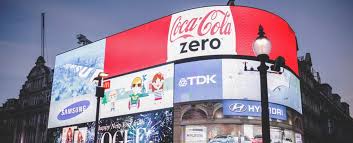 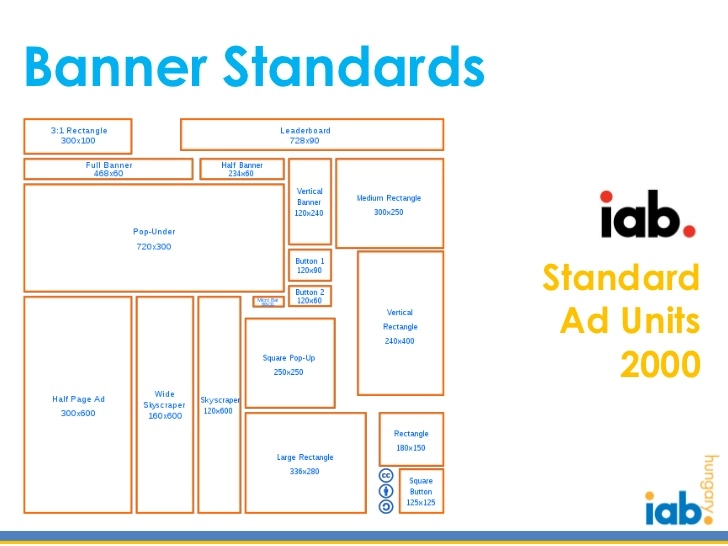 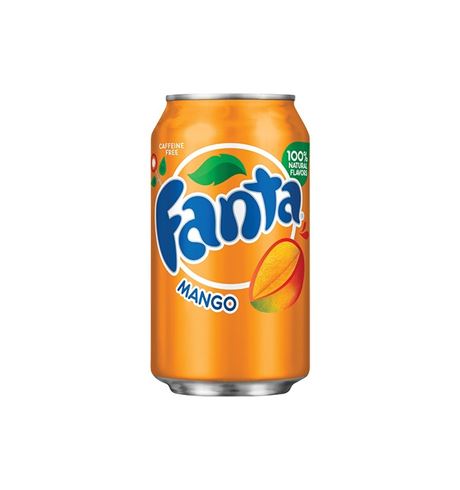 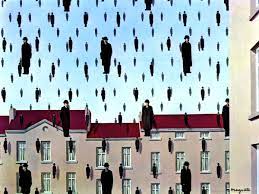 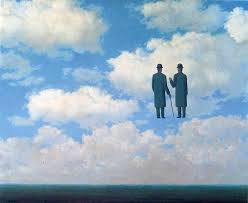 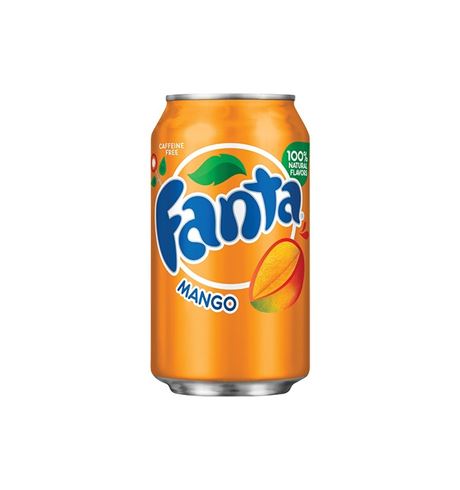 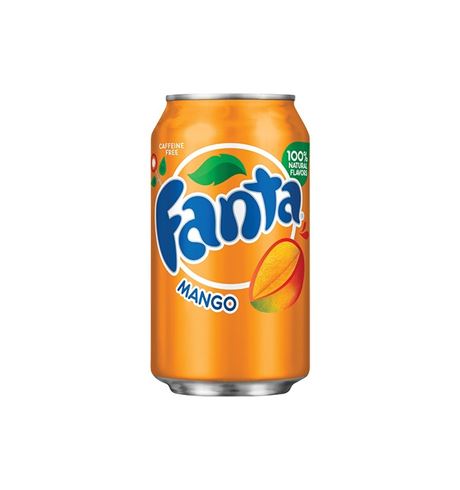 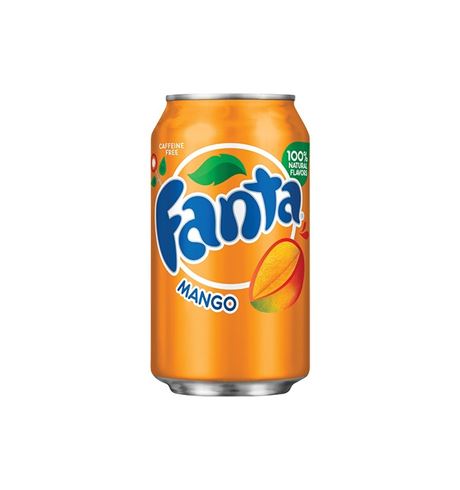 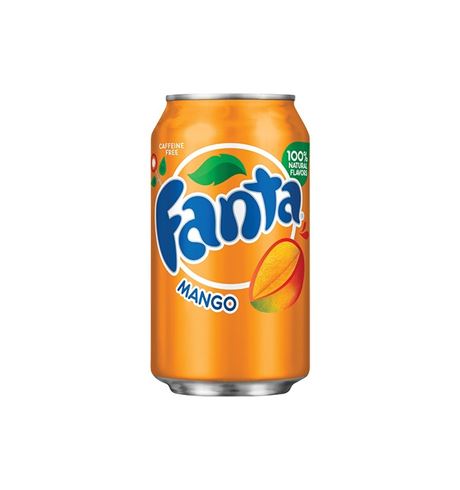 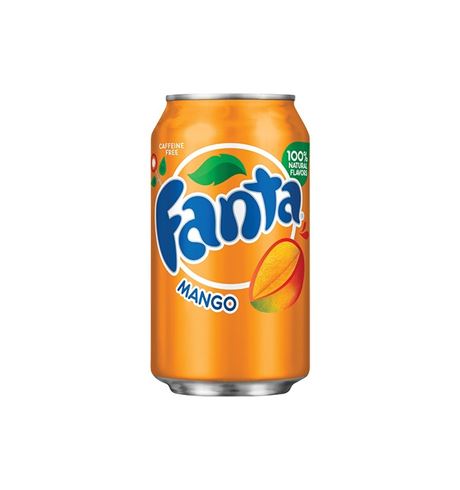 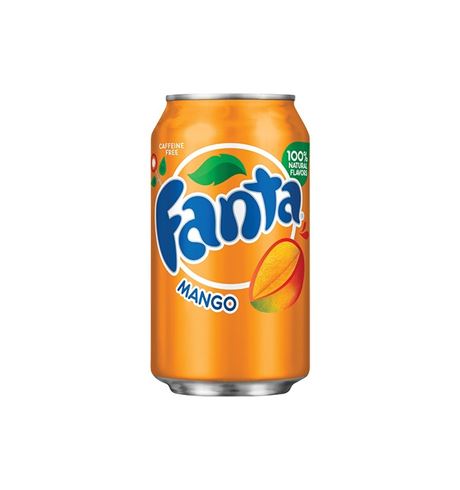 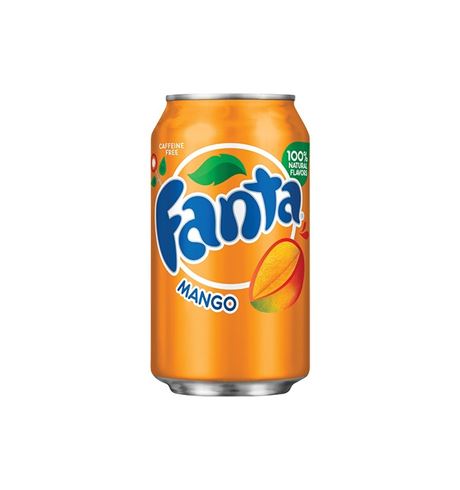 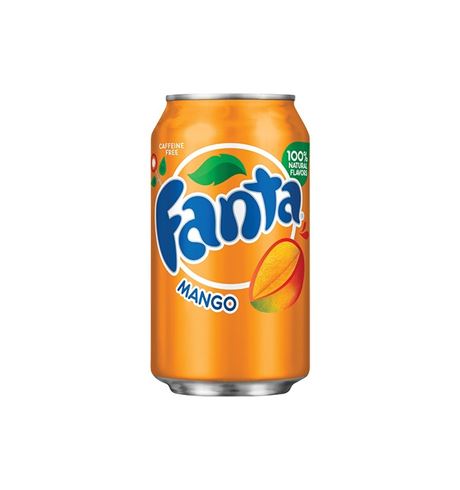 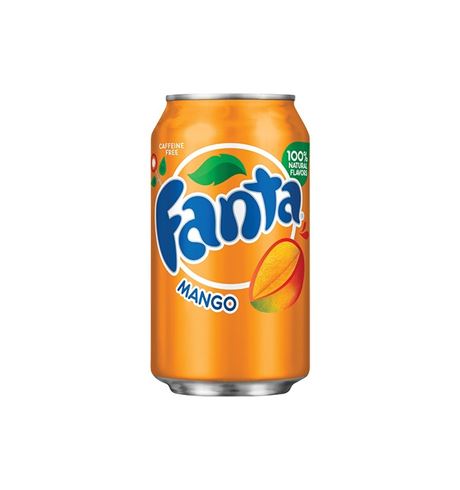 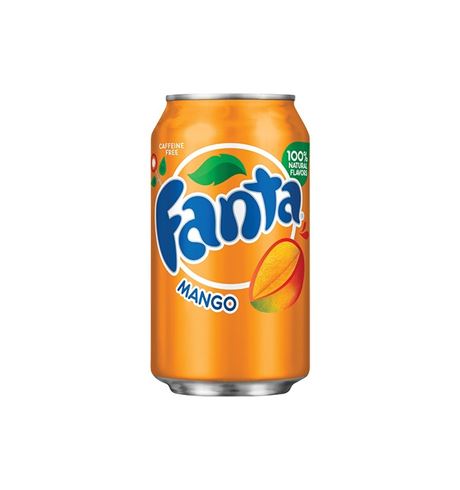 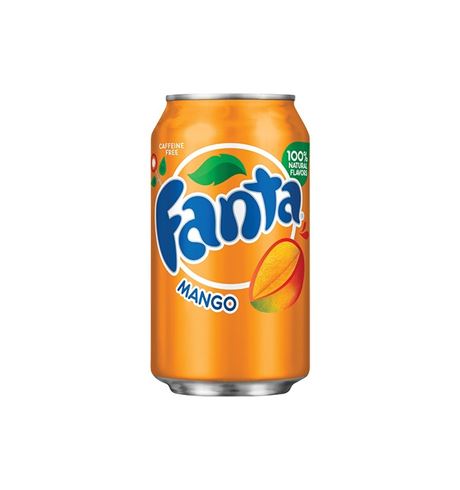 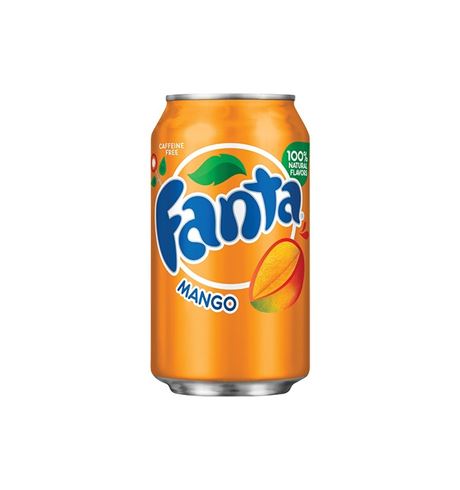 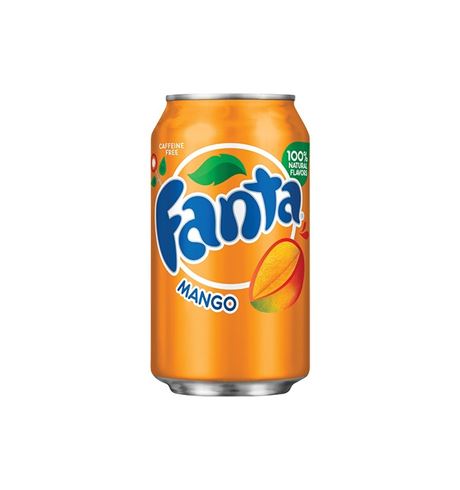 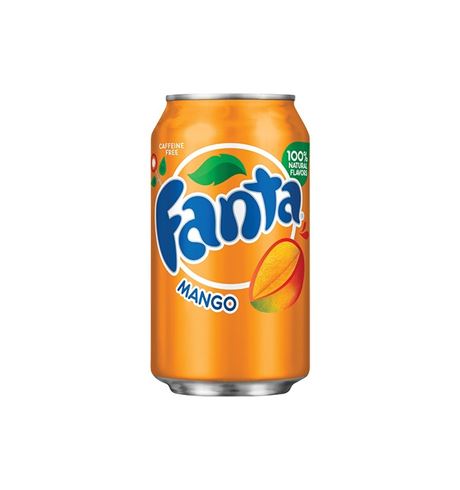 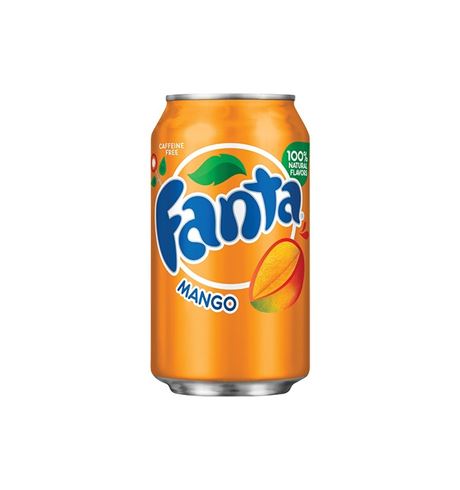 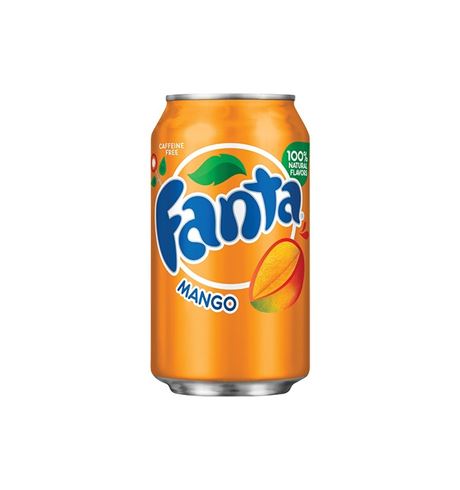 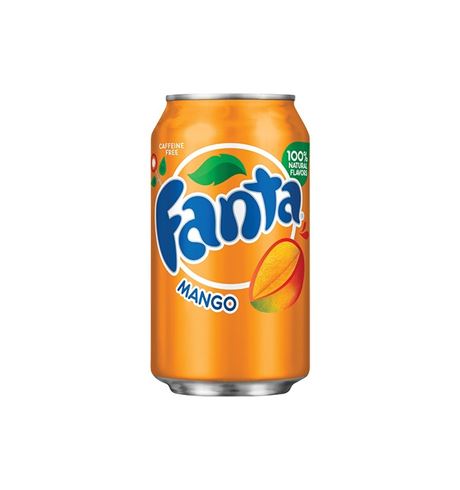 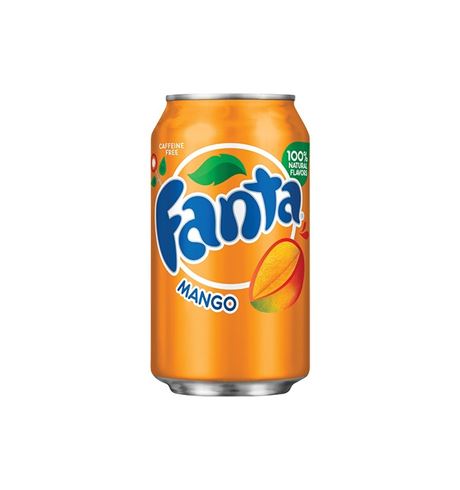 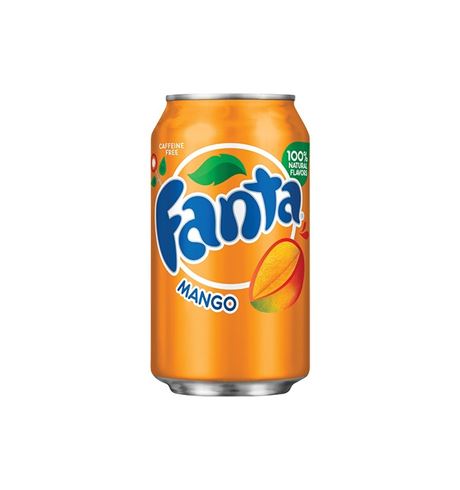 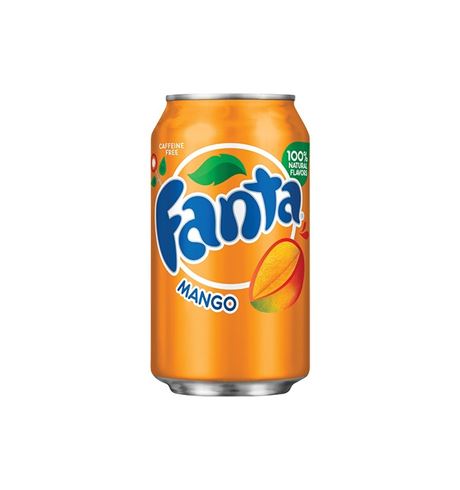 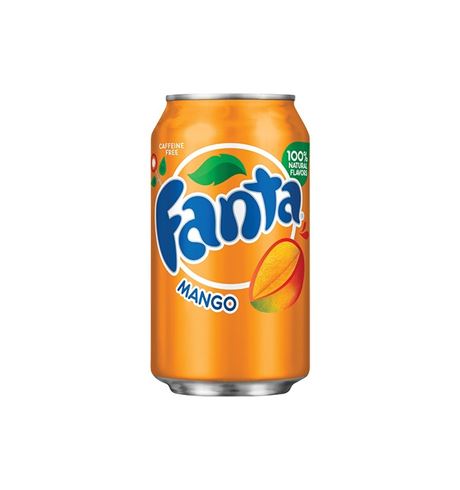 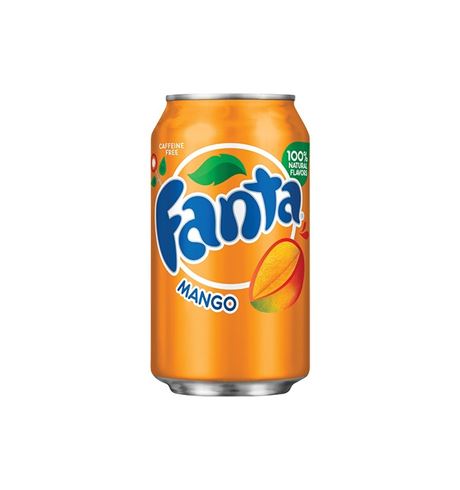 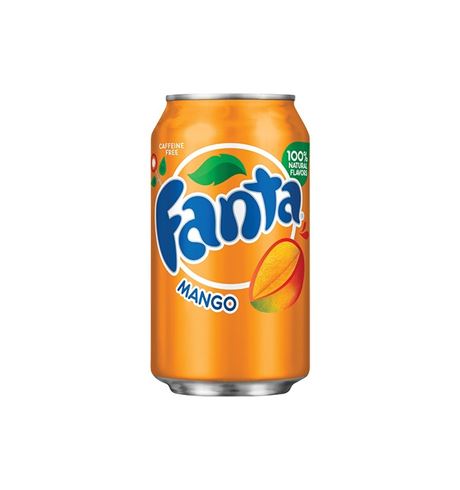